Economie en recht
voor mbo
1 maart 2015
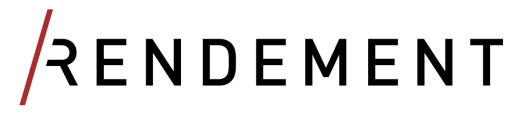 1 maart 2015 | Economie en recht
Hoofdstuk 6 Markten
1 maart 2015 | Productnaam
Markt
Markt is het geheel van omstandigheden waaronder vraag en aanbod elkaar ontmoeten en waar een prijs ontstaat.
1 maart 2015 | Productnaam
Abstracte markt
De plaats van handelen is niet belangrijk. Er is geen concrete, zichtbare, ontmoetingsplaats voor vragers en aanbieders

Voorbeelden:
Huizenmarkt
Graanmarkt
Kapitaalmarkt
Oliemarkt
1 maart 2015 | Productnaam
Concrete markt
Wanneer beide partijen fysiek aanwezig zijn.
Plaats waar vragers en aanbieders samenkomen en koopovereenkomsten sluiten.

Voorbeelden:
Dagmarkten
Veemarkt
Beurzen en veilingen
Aanbestedingen
1 maart 2015 | Productnaam
Soorten markten
Kopersmarkt vs verkopersmarkt
Consumentenmarkt vs business-to-businessmarkt
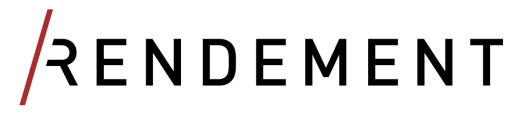 1 maart 2015 | Economie en recht
Kopersmarkt vs. Verkopersmarkt
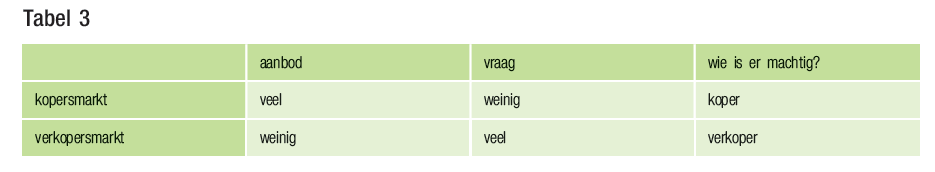 1 maart 2015 | Productnaam
Kopersmarkt
Kopersmarkt: aanbod is groter dan de vraag. Aanbieder moet moeite doen om product te verkoper. 

Abstracte kopersmarkt: geldhandel (er is meer geld dan er vraag naar is)
Concrete kopersmarkt: weekmarkt (door de nieuwe oogst aardappelen is er ineens meer aanbod dan vraag)
1 maart 2015 | Productnaam
Verkopersmarkt
Verkopersmarkt: Veel vraag en weinig aanbod. Komt voor bij schaarse producten.

Voorbeeld:
Als Nederland in de EK-finale wint dan is de vraag naar toegangskaartjes groot met als gevolg zwarte handel en superdure kaartjes.
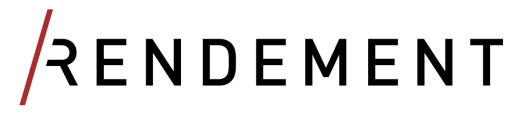 1 maart 2015 | Economie en recht
Consumentenmarkt vs. Business-to-businessmarkt
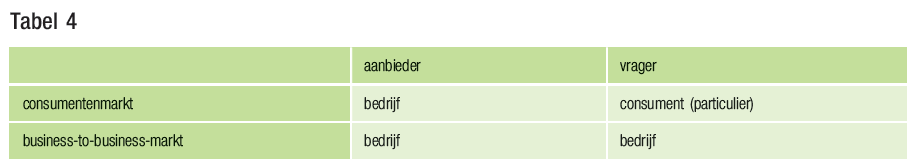 Consumentenmarkt: handel tussen bedrijven en particulieren (abstract en concreet)

Business-to-businessmarkt (B2B): handel tussen ondernemingen onderling
Einde Presentatie
voor mbo
1 maart 2015